Building a High-Performance Company: Mastering the Art of Operating
Key strategies for maximizing output and successfully scaling a company
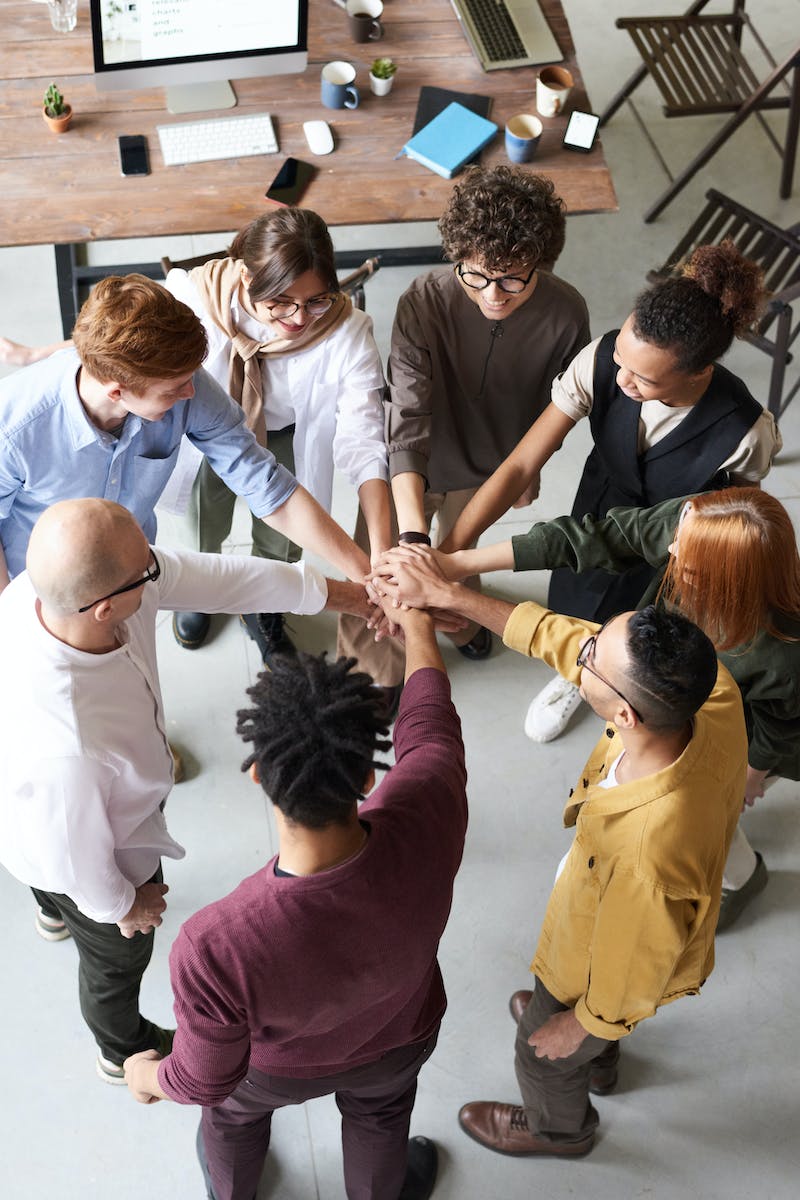 Introduction
• Assuming you have a talented team and a product people love
• Operating a company is more challenging than building a product
• The key to success lies in understanding and managing irrationality
• Building a high-performance machine is the ultimate goal
Photo by Pexels
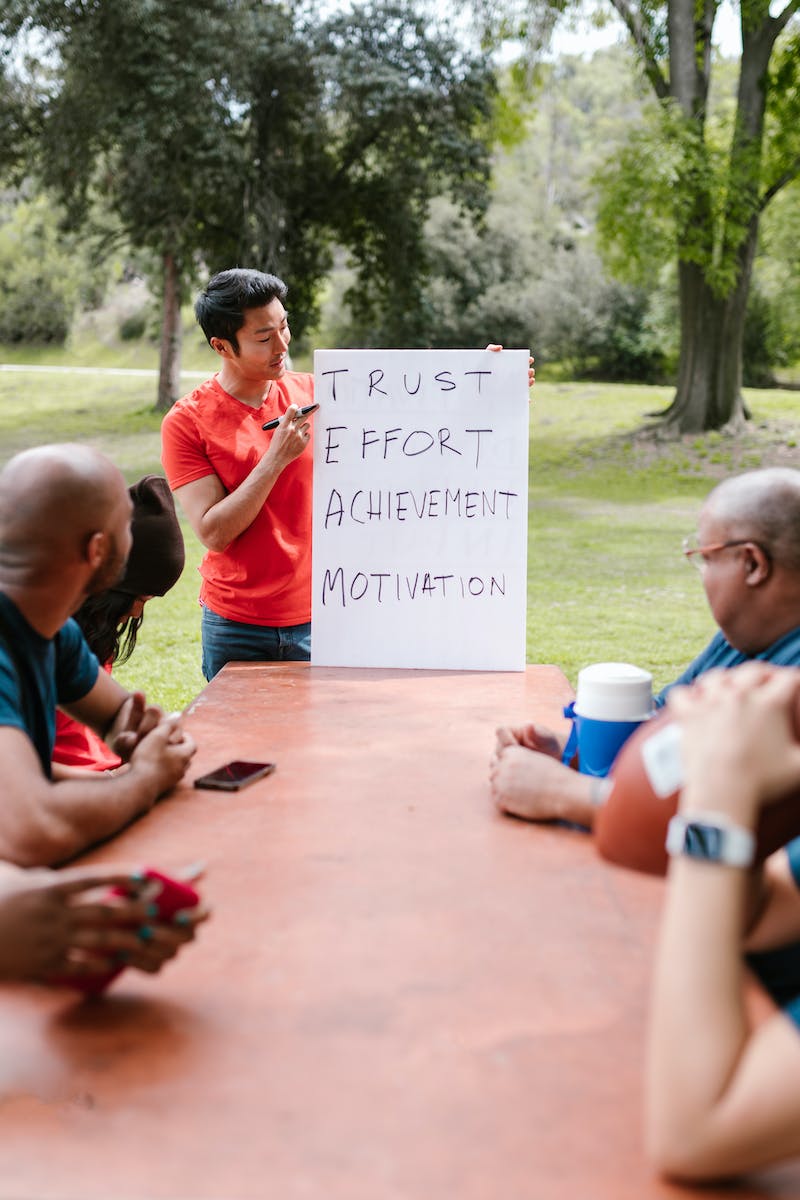 Maximizing Output
• A leader's primary job is to maximize organizational output
• Measure performance based on output, not input
• Simplify and clarify initiatives for improved performance
• Focus on essential tasks and eliminate unnecessary complexity
Photo by Pexels
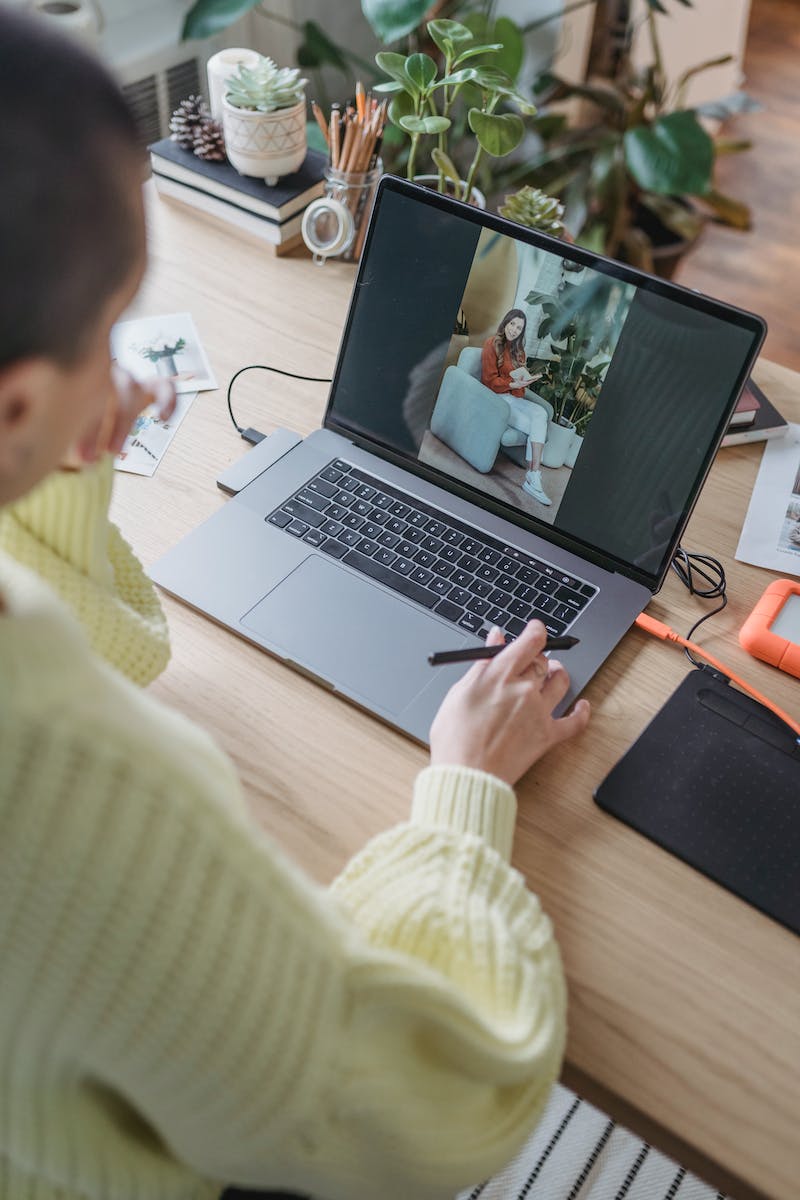 Editing for Success
• Learn from editors in the role of maximizing output
• Simplify and clarify for improved performance
• Ask clarifying questions to ensure understanding
• Allocate resources effectively for optimal results
Photo by Pexels
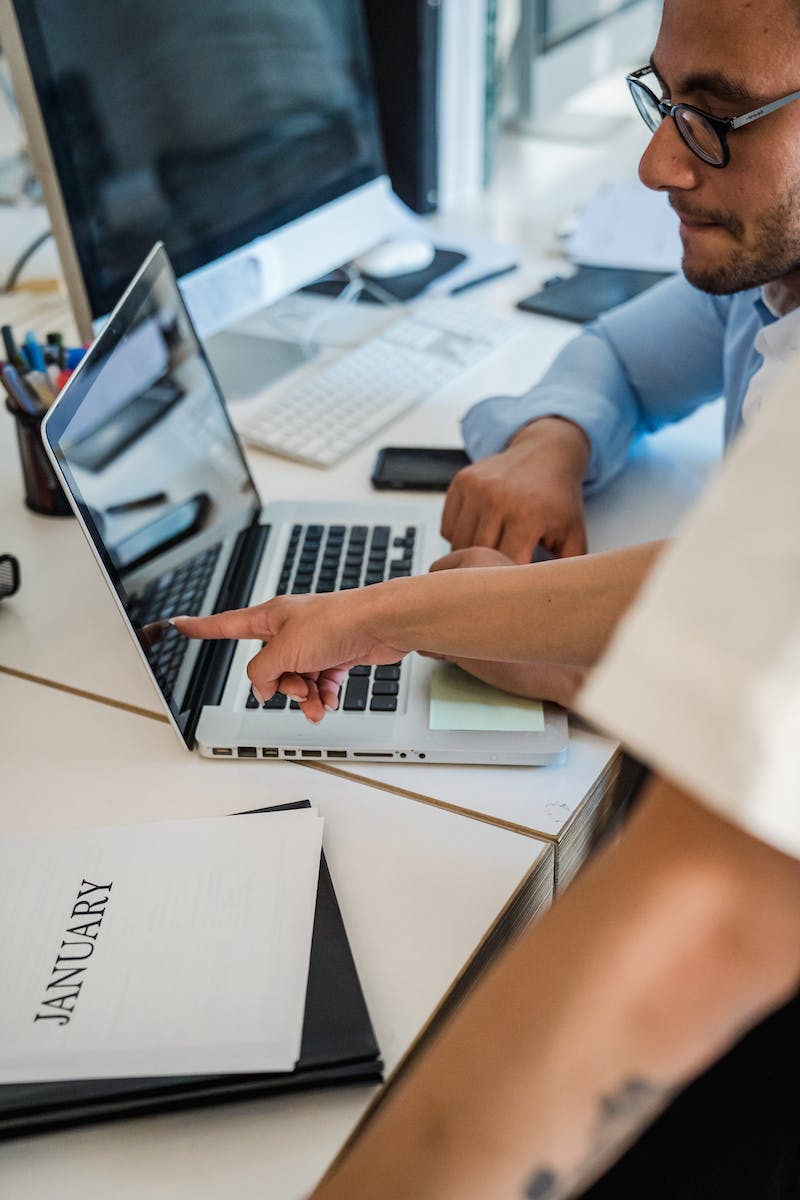 Delegation and Ownership
• Delegate tasks to empower employees and avoid micromanagement
• Consider task relevant maturity when delegating
• Deliver clear instructions and provide necessary support
• Maintain responsibility while empowering your team
Photo by Pexels
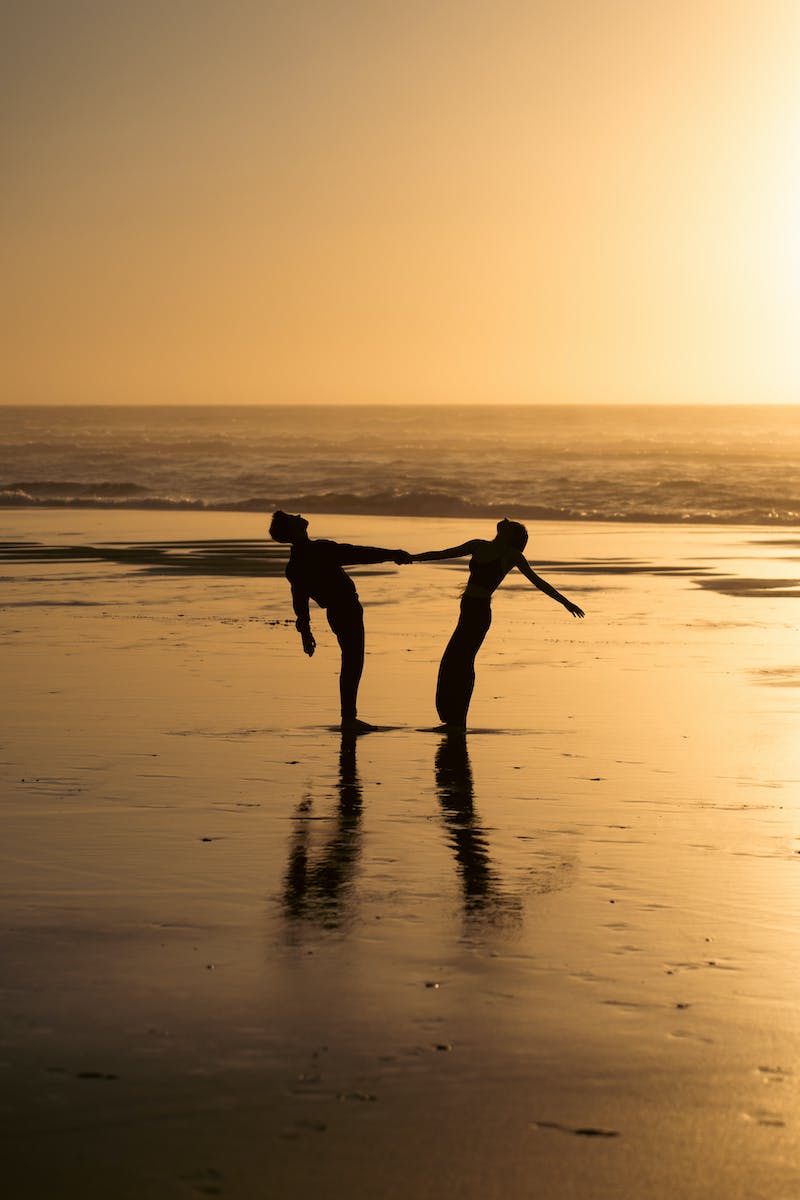 Identifying and Developing Barrels
• Identify top performers who can execute effectively
• Focus on developing high-potential employees
• Create opportunities for personal and professional growth
• Invest in your barrels and provide them with adequate support
Photo by Pexels
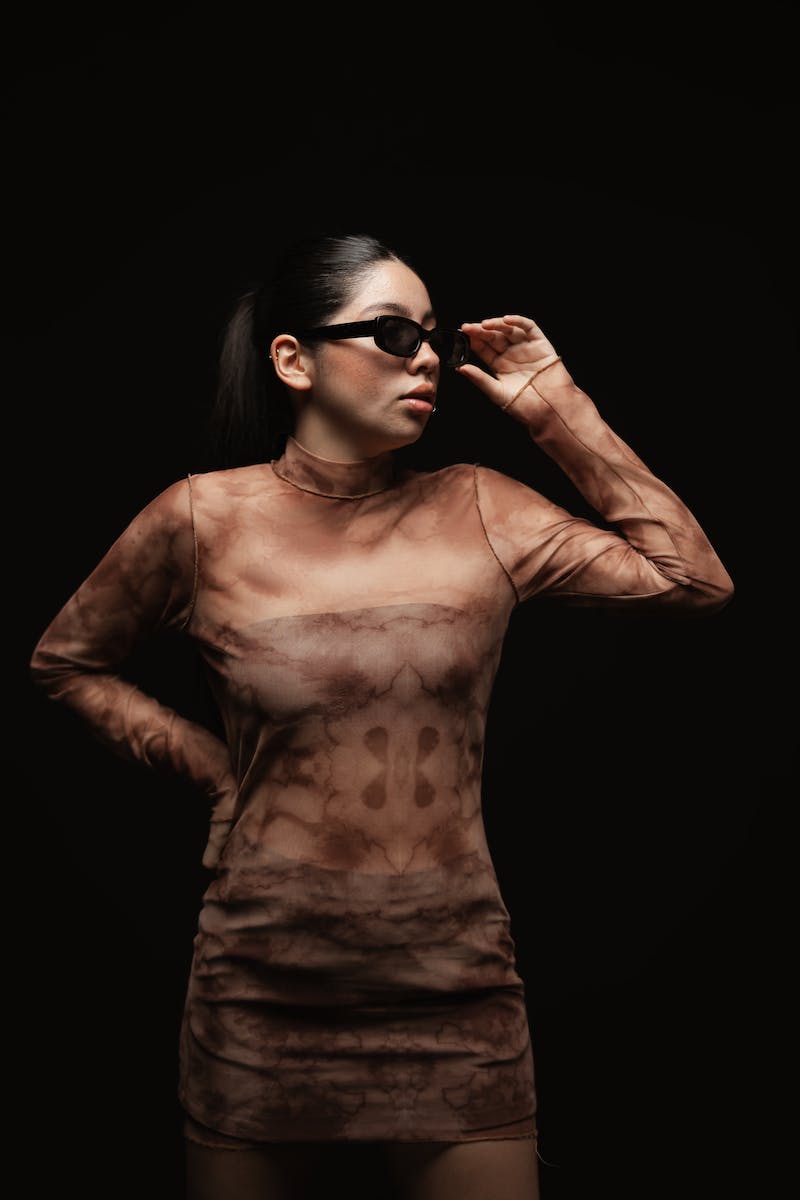 Creating Transparency
• Share metrics and key information with the entire team
• Review board decks with employees to foster transparency
• Create notes for important meetings and distribute them company-wide
• Consider more radical transparency initiatives for increased collaboration
Photo by Pexels
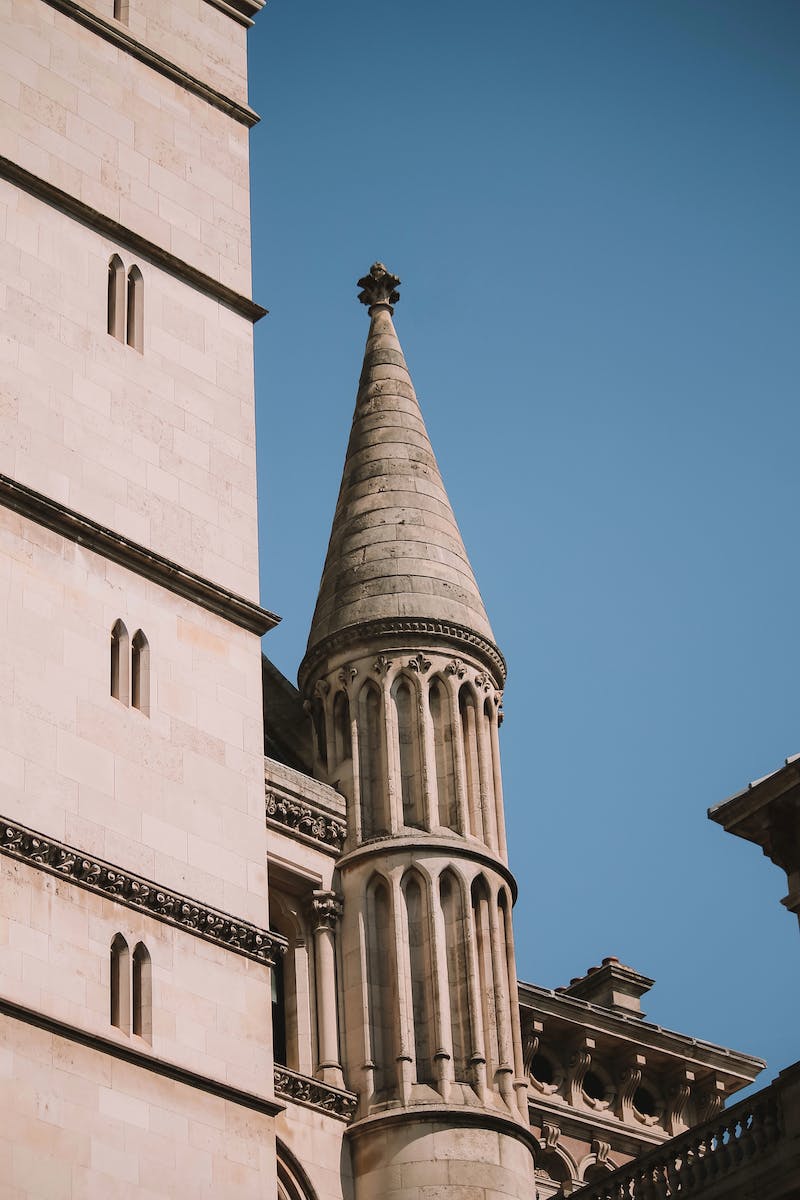 The Impact of Details
• Pay attention to small details to improve overall performance
• Focus on details that directly impact user experience
• Consider the impact of office space and food choices
• Ensure every aspect of the organization meets high standards
Photo by Pexels
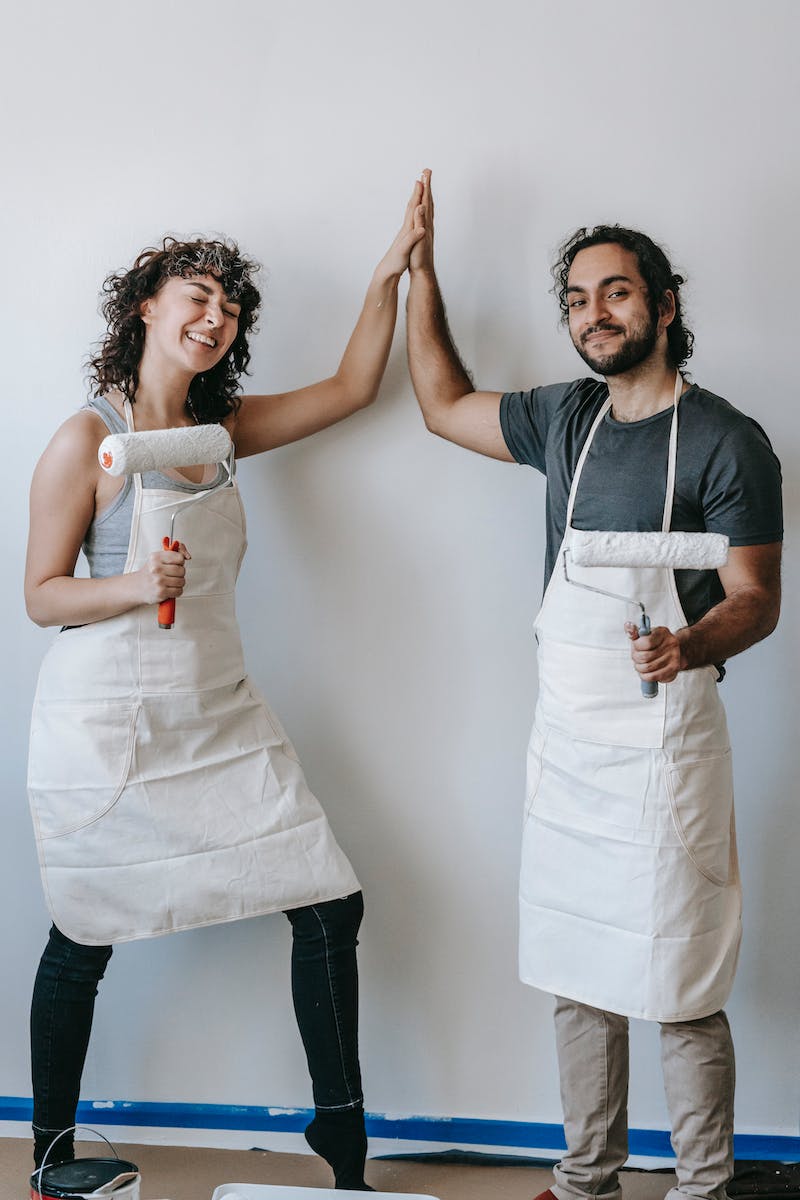 Conclusion
• Building a high-performing company requires mastering the art of operating
• Focus on maximizing output, simplifying initiatives, and empowering your team
• Identify and develop top performers to drive success
• Pay attention to details and create transparency for optimal results
Photo by Pexels